London, 6 Sept. 2016
4° ILPN Conference
Social Innovation in “Case Management”:

Lessons from the Italian Long-Term Care
Georgia Casanova, Giovanni Lamura, Andrea Principi
Centre for Socio-Economic Research on Ageing, 
National Institute of Health and Science on Ageing (INRCA)
1
Aims of presentation:
To illustrate why case management represents one of the main social innovations in the Italian context

 
B. To identify the main policy sectors involved and the further steps more urgently needed in the future
2
Materials and Methods:
The European research project MOPACT
Mobilising the potential of active ageing in Europe (MoPAct) Project (2013-2016)
29 partners from 13 countries across Europe to study the interfaces between the changing demographic profile and its economic and social impact. http://mopact.group.shef.ac.uk/


WP8 - Social Support and Long-term Care  
Partners from: Austria Estonia, Finland, Germany, Hungary, Italy, Portugal and Romania.
3
Materials and Methods:
Analysis of the Italian Data
4
Definition of Social Innovation (SI)
“Social Innovation” is defined as any new idea (including products, services and models) that simultaneously meets social needs (more effectively than alternatives) and creates new social relationships or collaborations, i.e. it is both good for society and enhances society’s capacity to act (European Commission, 2013).
5
Social Innovations in Italian LTC
6
Results on Case management (1)
7
Results on Case management (2)
8
Social Innovations & Policy areas
9
Results focused  on Case management in  crossing Social Innovations and Policy Areas
Case management as social innovation underlines the need for a strategy focused on “multi-level integration” and “user- centered” (as confirmed also by the relationship between all social innovations). 

Case management idea supports the “shifting the 'ageing' paradigm” as well as social innovations for the future (Proactive prevention and Educating about dependency).

Case management promotes an open idea of expansion of services linked to new typologies of services for new target-users (namely, users of prevention services and care workers).
10
Conclusions
Case management should not necessarily be defined as only “a professional management tool”:

The implementation of case management is futur-oriented:

 to promote multi-level integration strategy.
 to improve the quality of care provided.
 to improve the quality of life of older people.  
 to support the “shifting the 'ageing' paradigm”.
 to promote social innovation in LTC.

Specific policy recommendations adopt this “open meaning”.
11
Policy recommendations to improve nation-wide 
case management in Italy
Facilitate the transferability of experiences, also to support the federation and joint collaboration of micro-level initiatives into meso and macro level networks;

 Disseminate ICT use, as it is a key-driver to improve quality of care and working conditions;

 Promote the inter-professional, inter-institutional and inter-stakeholders collaboration;

 Promote the development and strengthening of an LTC system identity, that includes prevention as a  relevant component.
12
Grazie  per l’attenzione!
 Thanks for your attention!



Georgia Casanova

E-mail: g.casanova@inrca.it
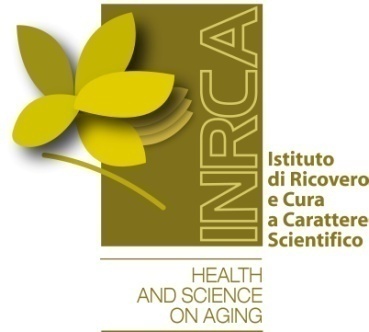 13